Media Research Methods
미디어 조사 방법론
communication research dot net (http://commres.net)
1
이론들에 대한 접근법
이론  
사회과학적 사고방식 
과학에서 유래 
일반화, 규칙성에 관심
(인간)사회에 대한 일반화, 규칙성을 탐구하는 학문
수 많은 이론들 
http://shorturl.at/dvyDE
4가지로 범주화
communication research dot net (http://commres.net)
2
이론들에 대한 접근법
Conjunctive-based (접합중심적)
Attribute-based (특성중심적)
Situation-based (상황중심적)
Enacted-based (구조화중심적)
communication research dot net (http://commres.net)
3
Conjunctive-based: Marxism
Society,
Structure,
Institution
Whole
Functionalism
Structuralism
Marxism
Historical materialism
Base vs. Superstructure
Accumulation of capital
Alienation of labor
Mode of production (생산양식)
communication research dot net (http://commres.net)
4
Attributes-based: psychological approaches
communication research dot net (http://commres.net)
5
Attributes-based approach: e.gs.
Elaboration likelihood (인지정교화)
http://commres.net/wiki/elaboration_likelihood_model
Central
Peripheral
From the regularity – formats of advertisement are made 

Cognitive dissonance (인지부조화)
http://commres.net/wiki/cognitive_dissonance
From the Balance theory
communication research dot net (http://commres.net)
6
The first two approaches
Common things
Comparative things
Generalization-oriented (일반성)
Regularity-seeking (규칙성)
Top to bottom: 1
Social scient theories (사회과학이론)
Economics (경제학이론)
Bottom to Top: 2
Psychologies
Social-psychologies
communication research dot net (http://commres.net)
7
Approach to the methods
Conjunctive
Attributes-based
이론적인 성향이 강함 (Einstein’s theory of relativity)
통찰적인 측면이 강함
실험을 (혹은 유사한 실험) 통해서 검증
인간심리학적 기재에 대한 논리적 연결
다른 발견들과 논리적, 경험적으로 완벽하게 (꼼꼼하게) 연결되어야 함
communication research dot net (http://commres.net)
8
Situation-based:
communication research dot net (http://commres.net)
9
Situation-based:
Before examining socially constructed world
Knowledge from empiricism: How concrete is it?
Empiricism: tabula rosa
Desk . . . From your experience (empirical knowledge of desk)
Desk (R) . . . . Desk (M) 
Are they same?
What is the desk in your mind?
communication research dot net (http://commres.net)
10
Situation based
https://bit.ly/2UtuT1Z
What is it?
How do you come to know?
Objectivity in human knowledge – X?
Subjectivity – O?
What is pure knowledge among us? 
How do you know mine is not different from yours?
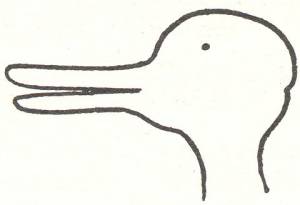 communication research dot net (http://commres.net)
11
Situation-based
Similar e.g. 
showing imperfection as a whole experience
https://www.youtube.com/watch?v=iiEzf3J4iFk
Girls in green shirts
How many jumps do they make in the Youtube film?
communication research dot net (http://commres.net)
12
Situation-based:
http://commres.net/wiki/theories#situated_approach
Husserl, Edmund
19세기에서 20세기에 걸쳐 급속하게 발전한 과학과 기술은 전통적으로 철학의 영역이라 여겨지고 있었던 분야들을 자신의 범주로 포함시켰다. 특히 심리학의 형성과 발전은 인지, 정신과 같은 철학 본원의 영역으로 인정 받던 분야 역시 과학의 탐구 대상에서 제외될 수 없음을 보여주었다. 이렇게 과학의 거센 도전을 맞은 철학은 영국, 미국의 철학과 같이 보다 과학쪽으로 다가가거나, 리케르트와 같은 신칸트주의에서 처럼 과학과 철학을 별개의 학문으로 분리하려는 움직임이 있었다. 후설은 앞의 움직임과는 다른 방향에서 과학을 바라보았다. 그는 과학의 근간을 이루는 실증주의를 공격하여 그것이 참된 의미의 객관이 될 수 있는지 물었다. 이러한 실증주의 비판을 통해 후설이 제창한 철학을 현상학이라 한다. - Edmund Husserl Wikipedi Kr.
communication research dot net (http://commres.net)
13
Situation-based:
Shutz, Alfred 
Phenomenology of sociology (사회학의 현상학) 혹은 
Social phenomenology (사회현상학)
Inter-subjectivity (간주관성)
Typification (전형화) 
Influence to Peter Berger 
Social construction of reality (실제의 사회적 구성론)
communication research dot net (http://commres.net)
14
Situation-based:
Goffman, Erving
Dramaturlogy in social interaction
Impression management 
Maintaining faces (체면)
communication research dot net (http://commres.net)
15
Situation-based:
Garfinkel, Harold
Breaching experiment 
How knowledgeable “people” are
In comparison to “researchers”
“taken-for-granted” manner – social performance
Ethnomethodology
Ethno = ethnic = 종족, 부족, 사람들 
Method = 방법
Logy = 학문
communication research dot net (http://commres.net)
16
Situation-based:
Geertz, Clifford 
Thick description
Princeton University – Anthropology (인류문화학)
communication research dot net (http://commres.net)
17
Enacted-based:
communication research dot net (http://commres.net)
18
Enacted:
Giddens, Anthony: Structuration theory 
Not structuralism, but structure-ation  
Approach 1,2 vs. approach 3
Duality of structure: 
Structure: (social) rules and resources
Influencing people (agency)
Agency:
Draw upon structures (social rules and resources) with (TFG manner)
Influencing structure while performing social interaction
communication research dot net (http://commres.net)
19
Enacted:
How music and language changes across the generations?
communication research dot net (http://commres.net)
20
Approaches:
이론들을 묶어서 보기 위한 4가지 접근법
인식론과 (epistemology) 존재론 (ontology)의 차이
즉, 철학적 기반에 차이가 있음. 
이 중에서 1, 2는 과학의 철학적 기반과 일치
이론으로 (법칙, 원리원칙) 사회를 설명하는 경향 (간단한 설명이 최고의 설명) 
따라서, 사회이론, 커뮤니케이션이론, 미디어이론 등의 원리원칙이 사회설명에 도움이 되는가를 테스트하는 형식을 갖음
communication research dot net (http://commres.net)
21
Babie’s ch. 1
강사의 설명을 기반으로 읽으면 이해가 빨리 될 것
Reality에 대한 질문: reality vs. realities (obj vs. inter-sub)
Social science = based on (social) theories 
규칙성 (reg.), 원리원칙에 기반을 둔
실제로 인간의 사회생활을 조사하면 많은 규칙성이 발견됨 (미국의 출산율이 일정한 이유? – 규칙성)
그러나, 사회에 대한 연구는 비규칙적인 예외 또한 (물리학과는 다르게) 많음. 통계학적인 접근이 필요 (probabilistic)
communication research dot net (http://commres.net)
22
귀납과 연역
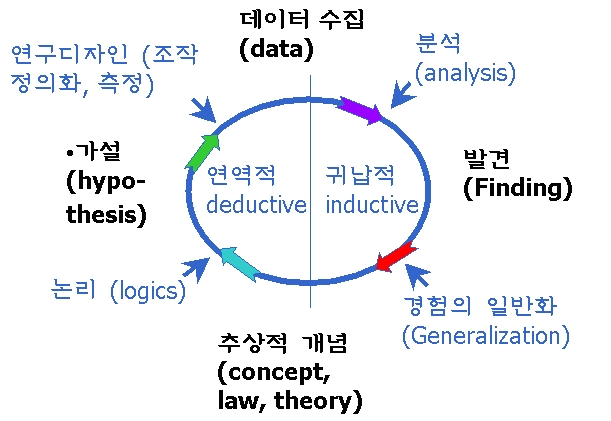 연역 (deduction)
귀납 (induction)
communication research dot net (http://commres.net)
23